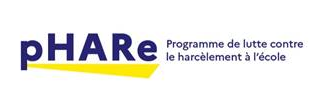 Protocole de lutte contre le harcèlement pHARe – école 123 soleil
4
Année scolaire : 2022/23
Membres de l’équipe ressource pHARe de circonscription :
C. Nicoli IEN,C. Sageloly, psy-EN, J. Drapeau, infirmière scolaire, P. Drapeau, infirmière scolaire, F. Bossard, directrice, S. Leblanc, directrice
1
2
3
5